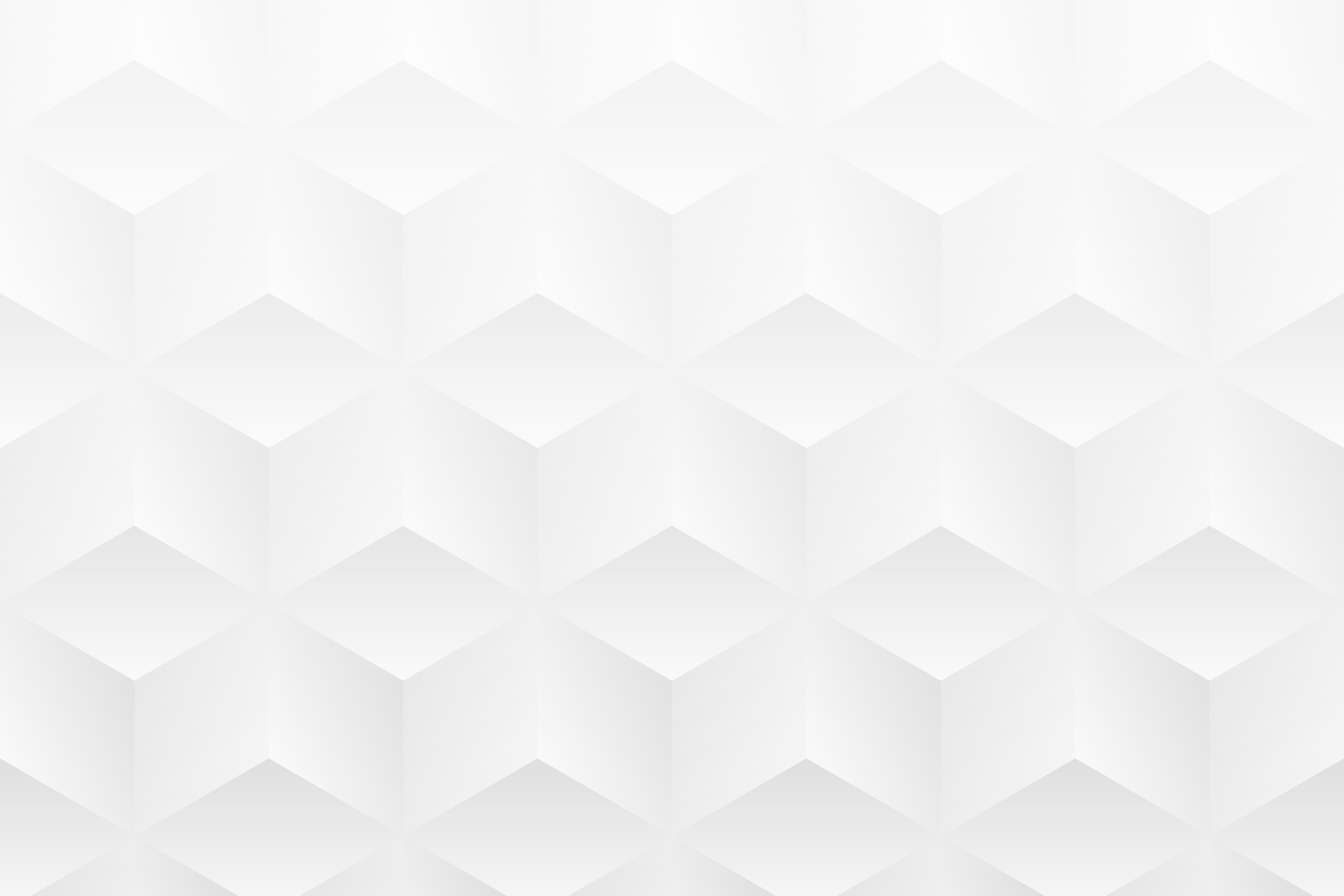 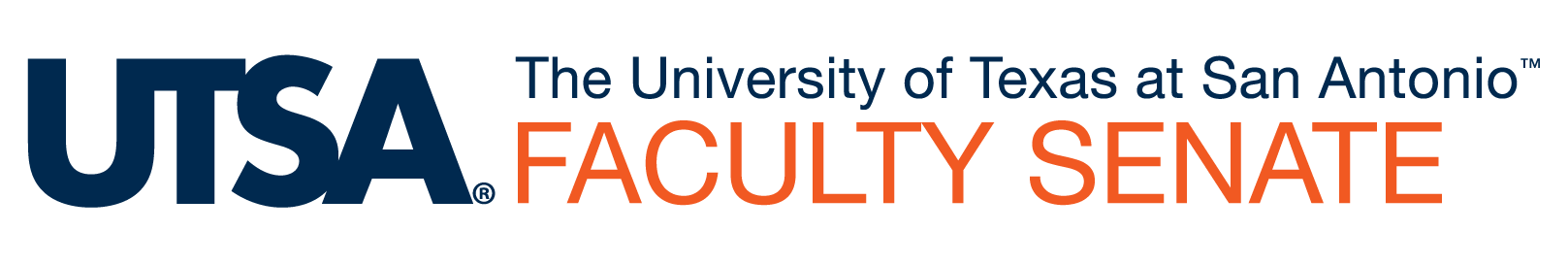 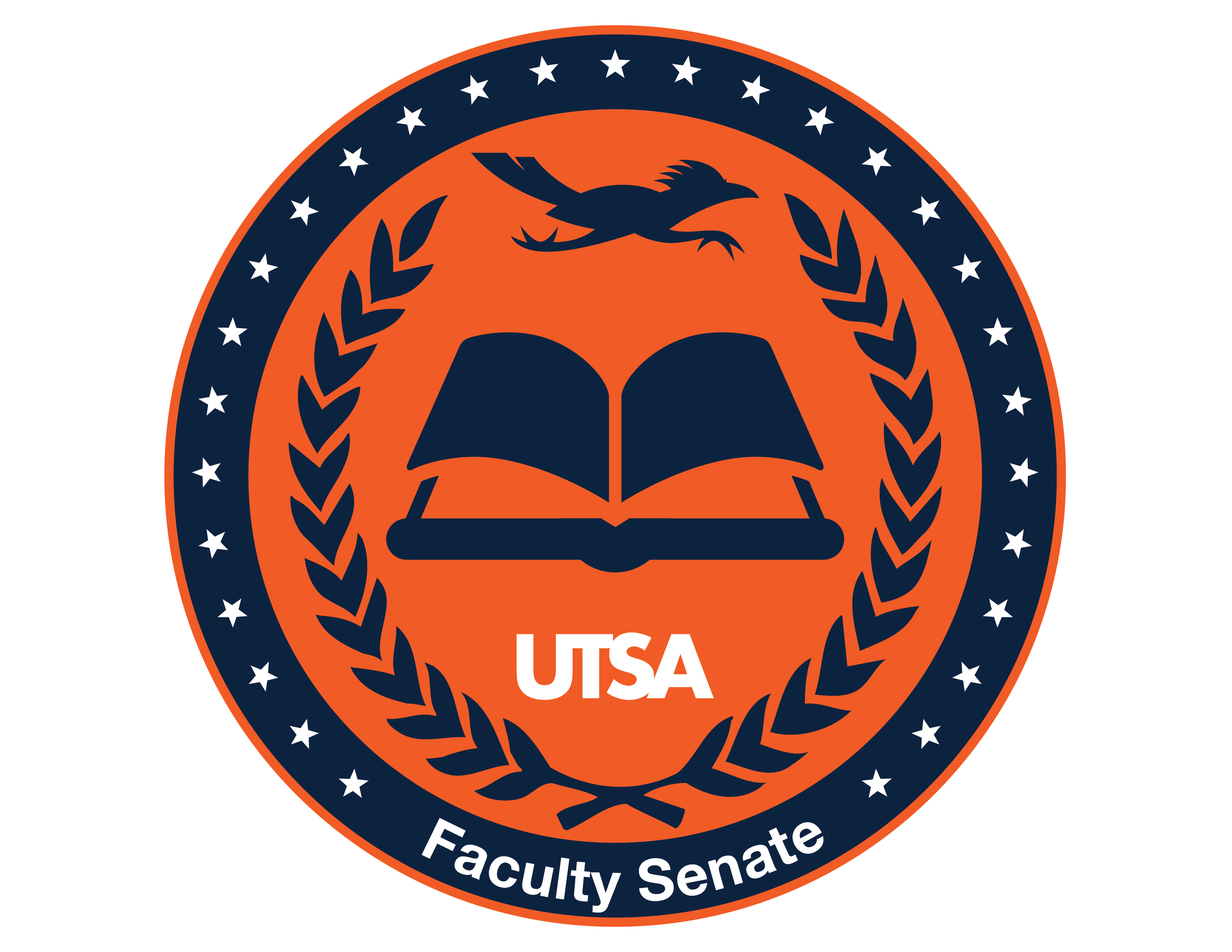 Chair’s Report
Chad Mahood, Ph.D.
Faculty Senate Chair
Associate Professor
Department of Communication
March 26, 2020
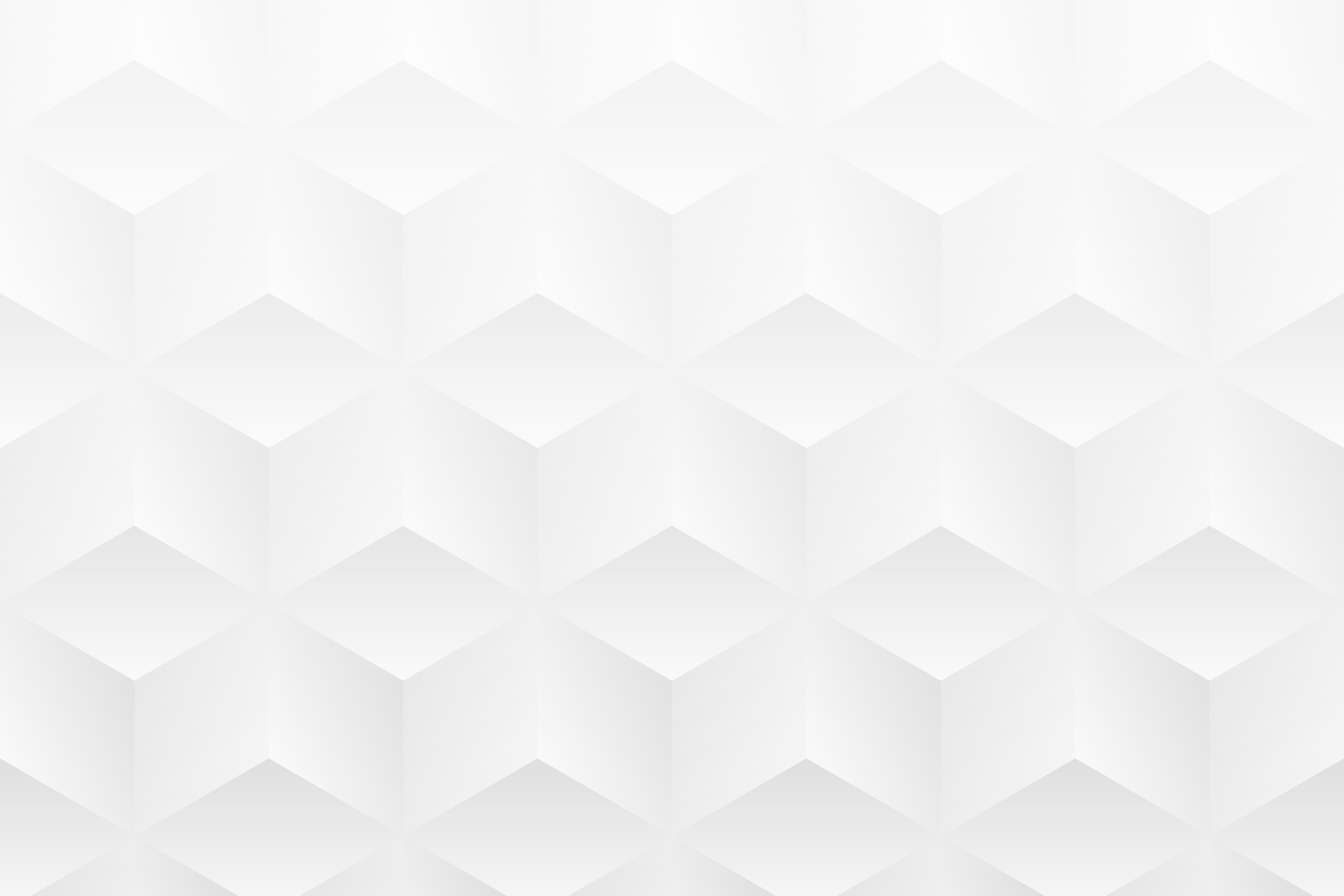 Welcome
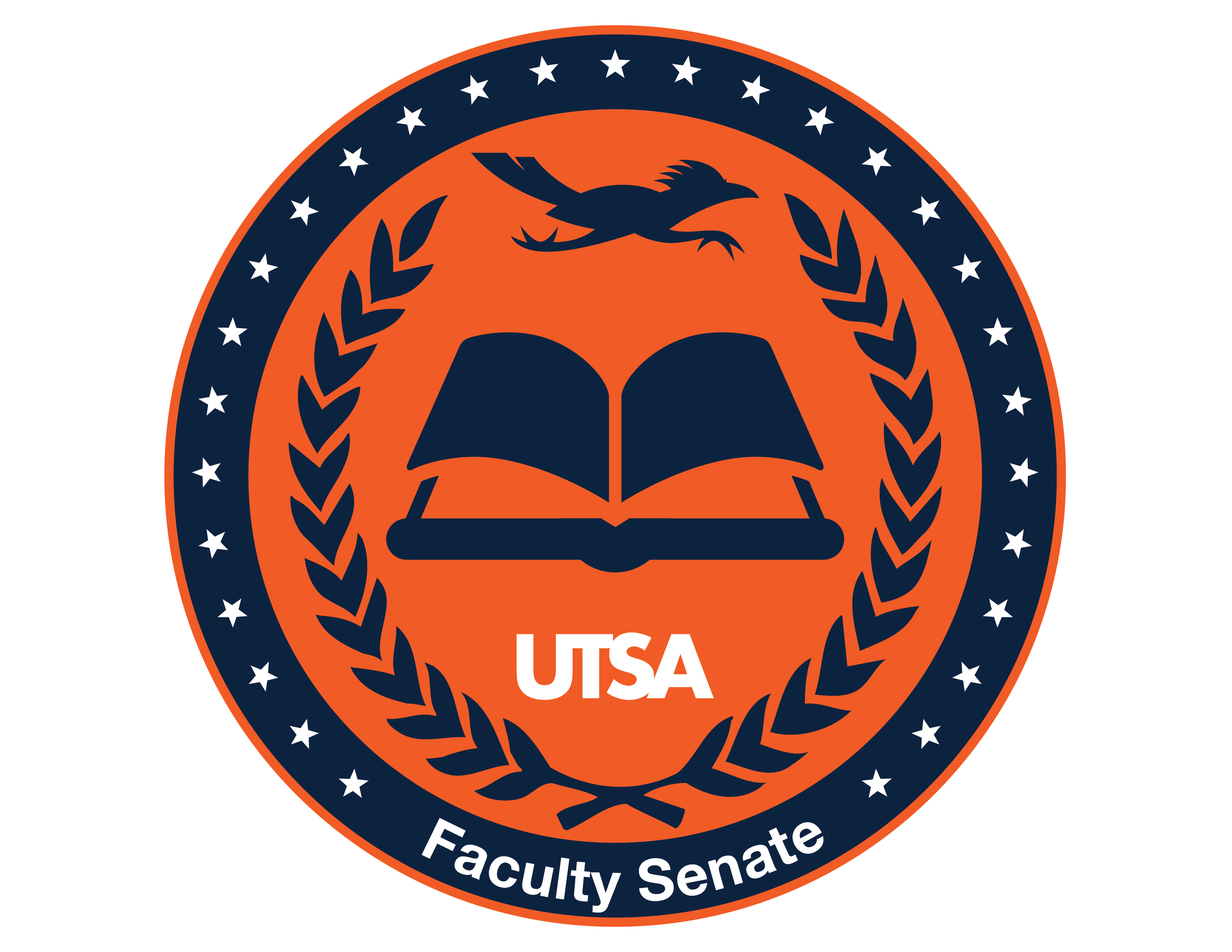 We follow Roberts Rules so please wait to be recognized by the Faculty Senate Chair (or lead Administrative Assistant)

Please use the hand-raise button and wait to be recognized 

Consent Agenda

Welcome guests
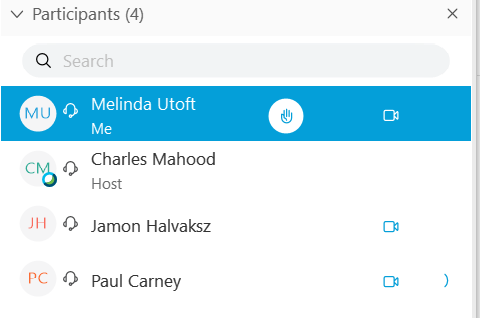 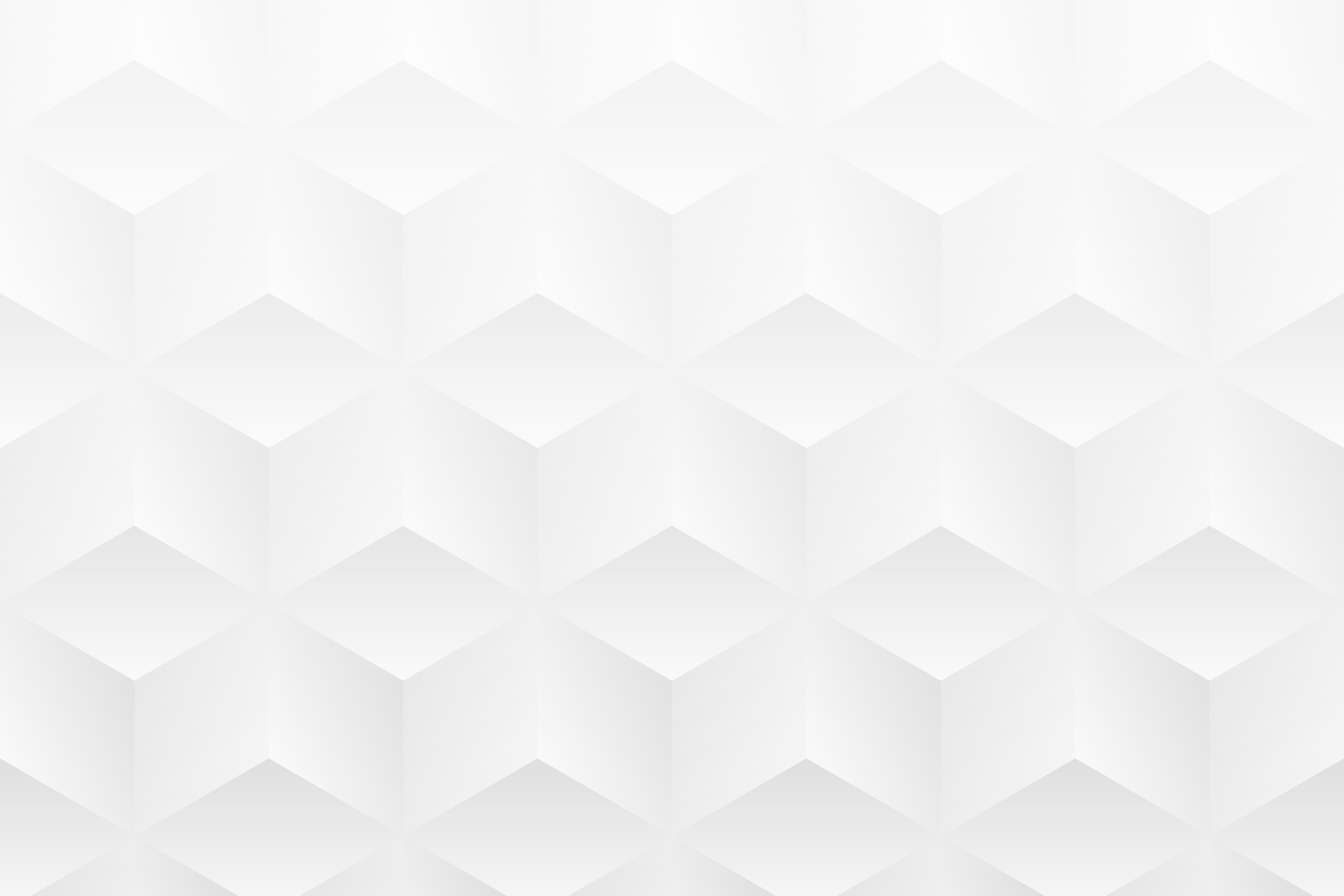 Faculty Senate ChairMoving to Electronic Voting
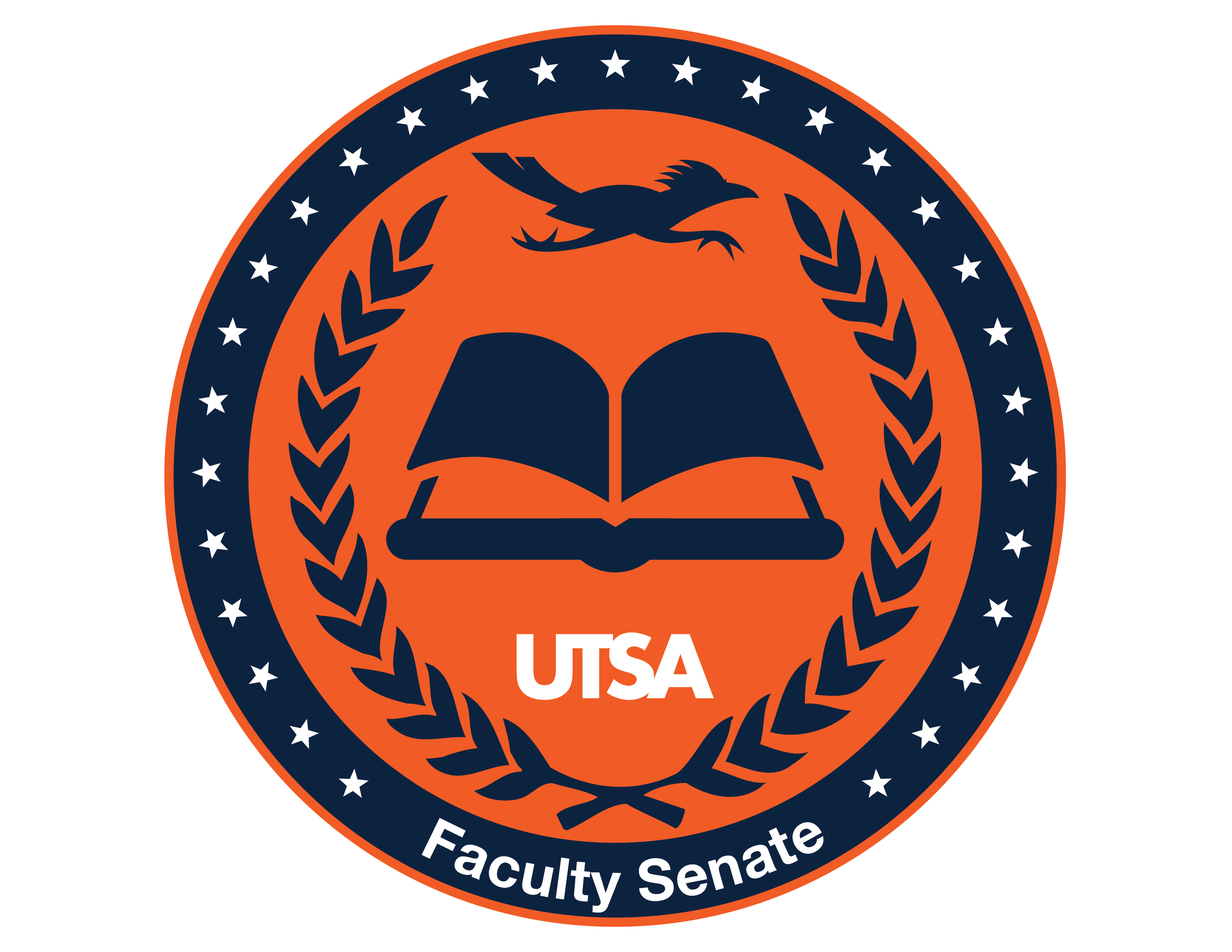 Current Senate By-laws state that “Voting may be conducted electronically at the discretion of the Chair of the Faculty Senate” unless “a minimum of five senators vote against the electronic voting procedure”
I propose that, on a case by case basis, if a vote is called and seconded that it be moved to an email vote with a set deadline (provided fewer than five Senators object)
This way Senators unavailable for a live vote (due to life/family circumstances) can still have a vote
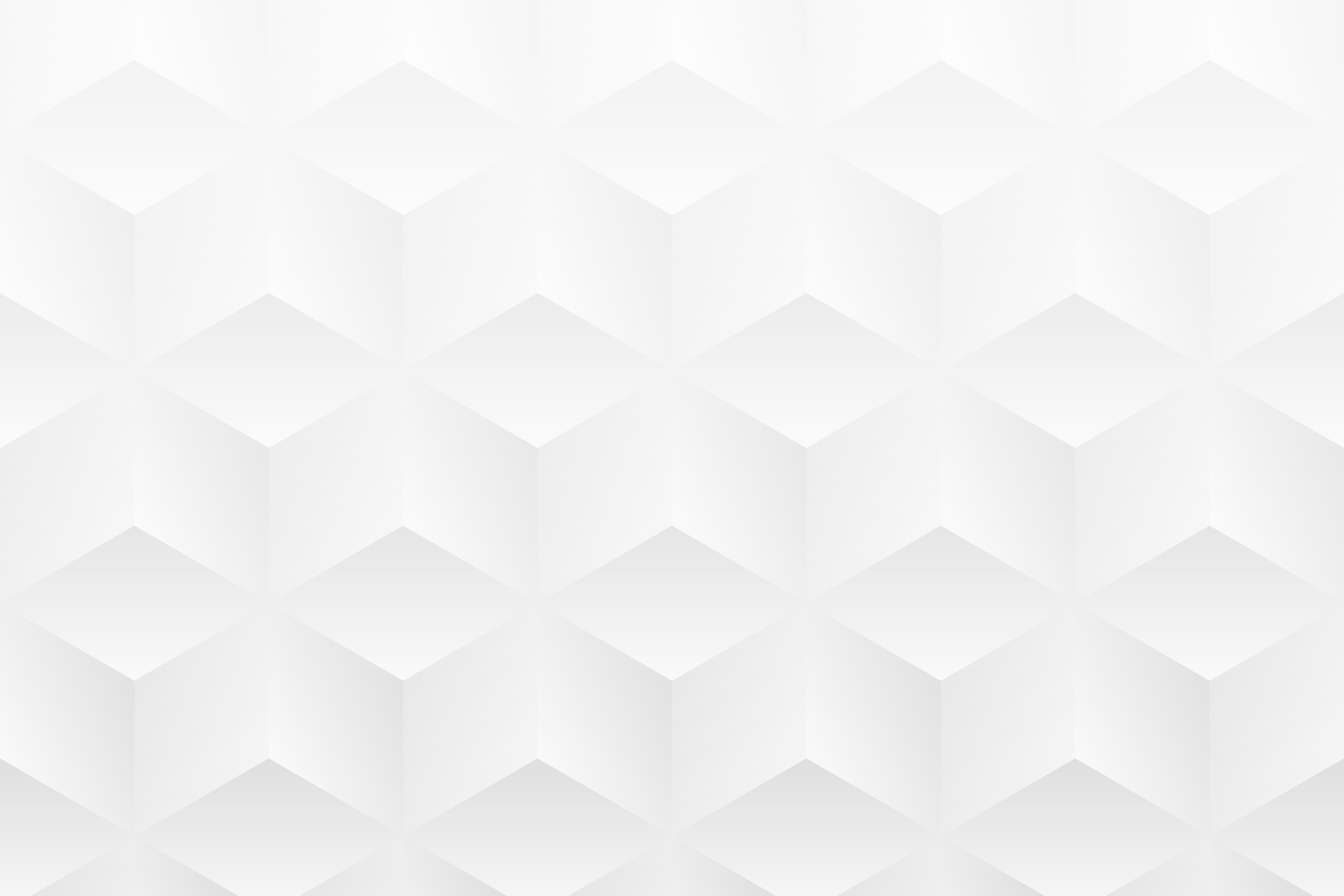 Faculty Senate ChairHOP 2.02 and HOP 2.50
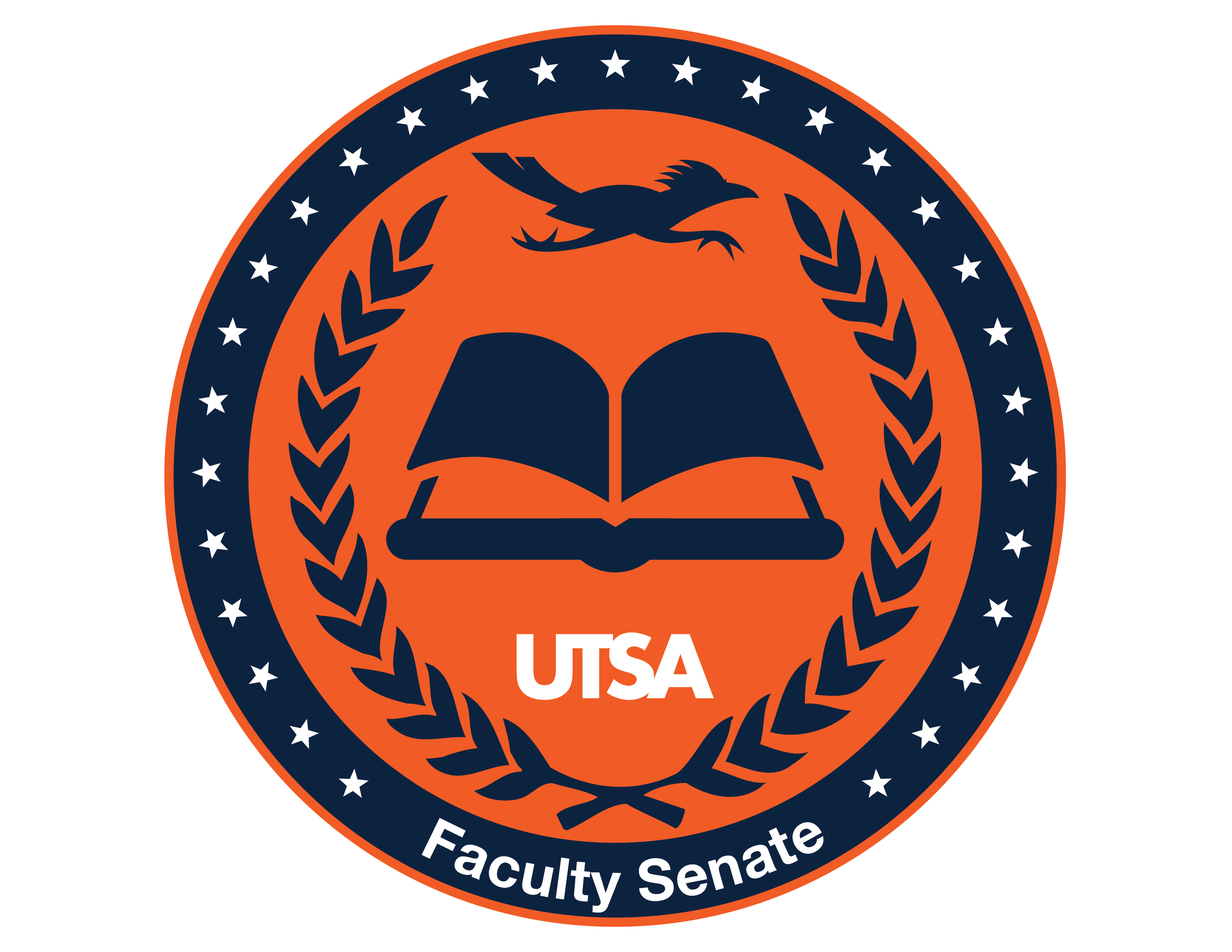 Potential Changes to NTT faculty appointments
NTTs would become Fixed-Term Track (FTT) Faculty
More title options, more clarity on promotion process, and more opportunities for longer contracts
This is just an early opportunity to give feedback
HOP 2.02 and HOP 2.50 will go through the normal process and we will have the opportunity for Stakeholder feedback
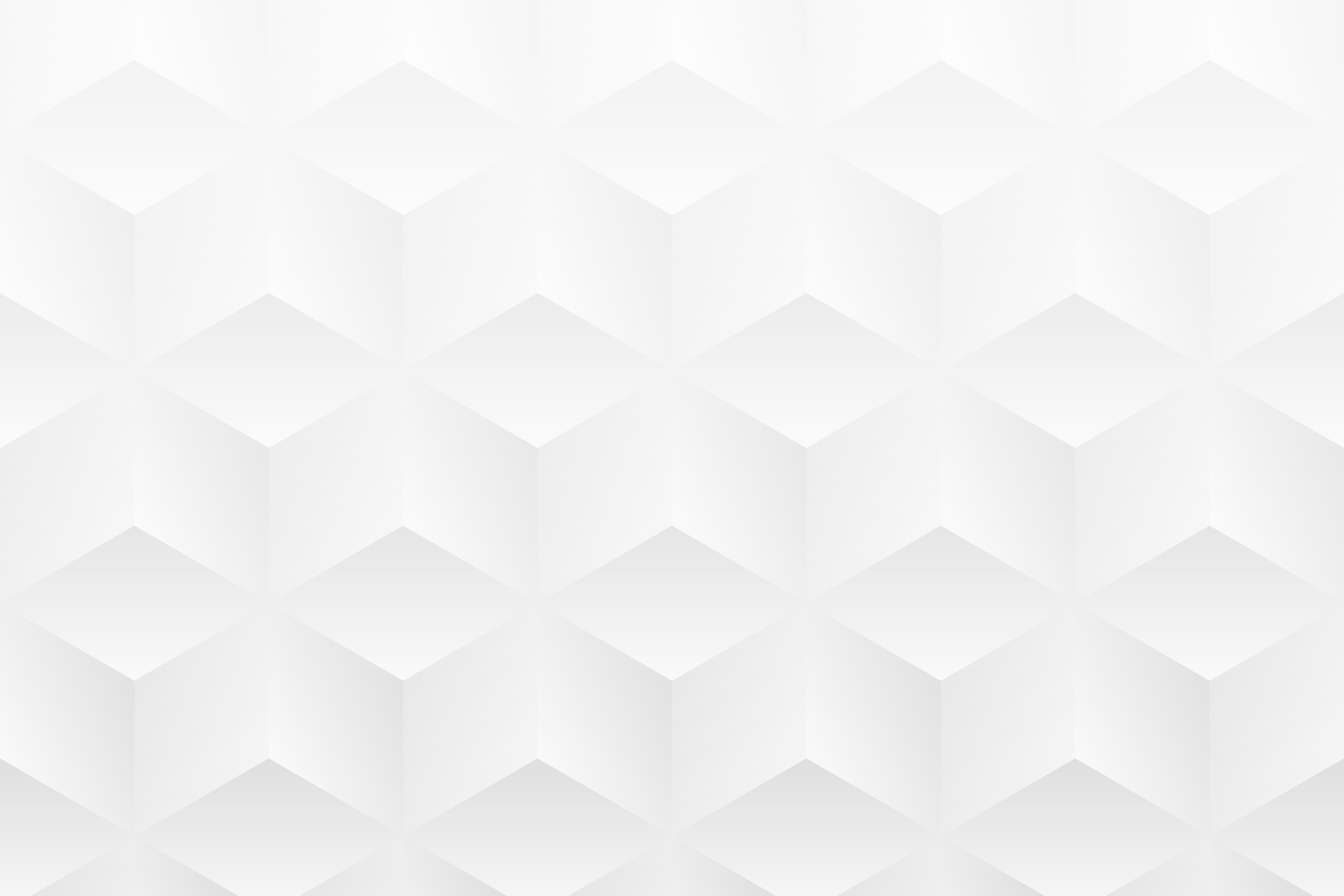 Faculty Senate ChairPass/Fail grades: Some possible options
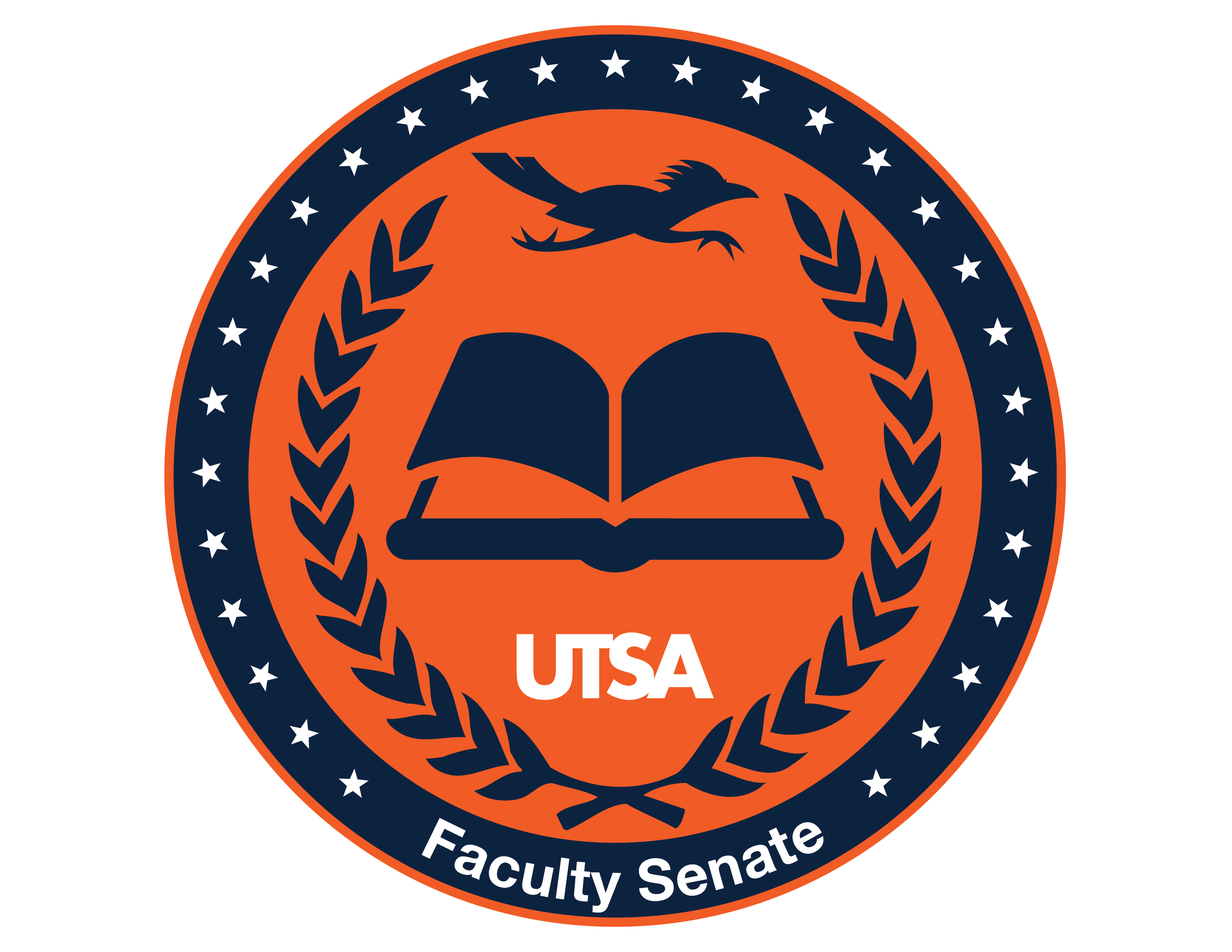 Option A
No change. Continue with existing grading procedures.
Option B (4-step process)
1)     Faculty members decide if their course is eligible/suitable for P/F option
(at the course level, NOT the section level)
2)     Faculty members register a course with the Registrar as P/F option
3)     Students meet with Advisors; discuss pros/cons of P/F in each instance
4)     Students must opt-in to P/F option by a specific date
Option C
University mandated P/F
Option D
Abstain from vote
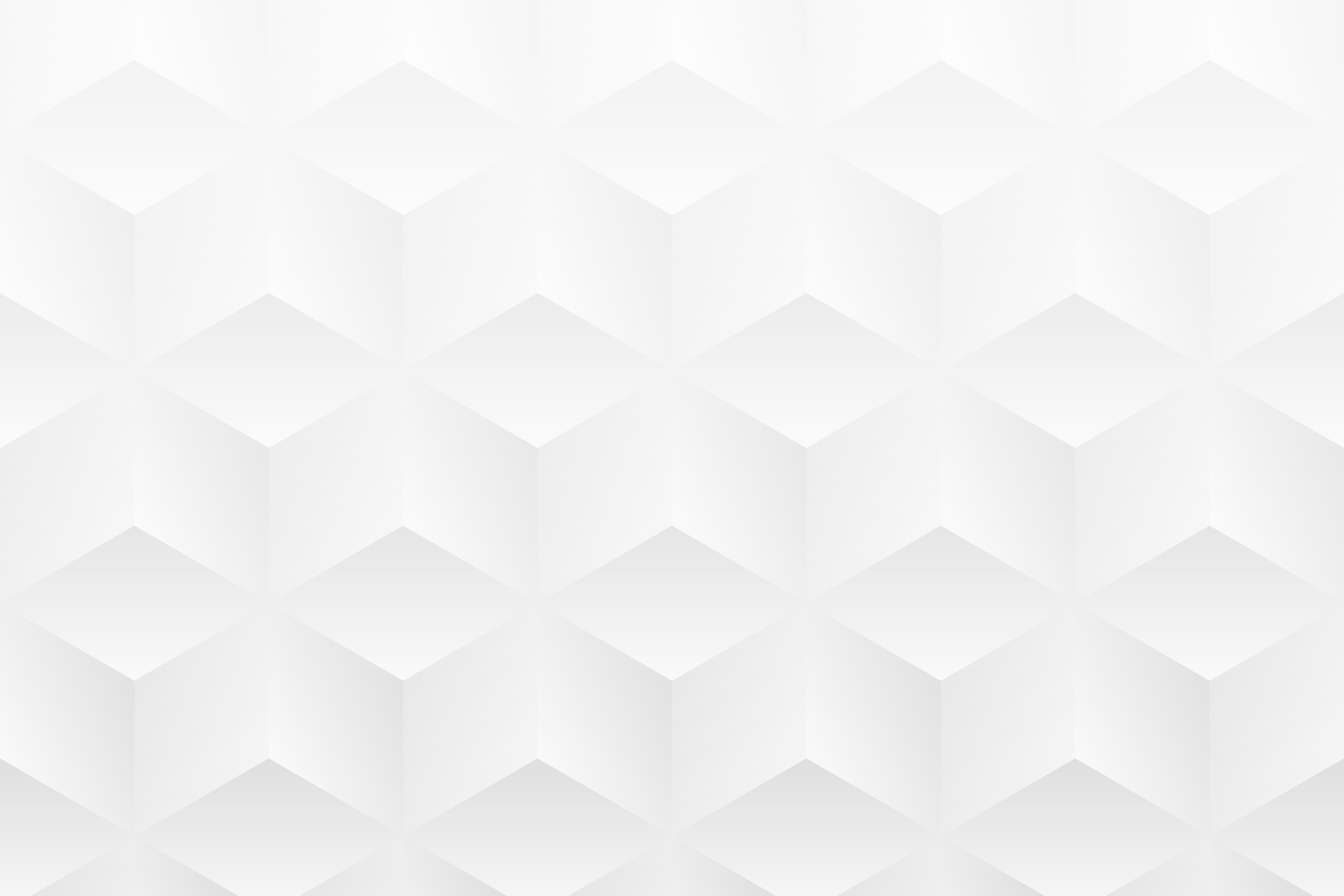 Faculty Senate ChairCommittee Updates
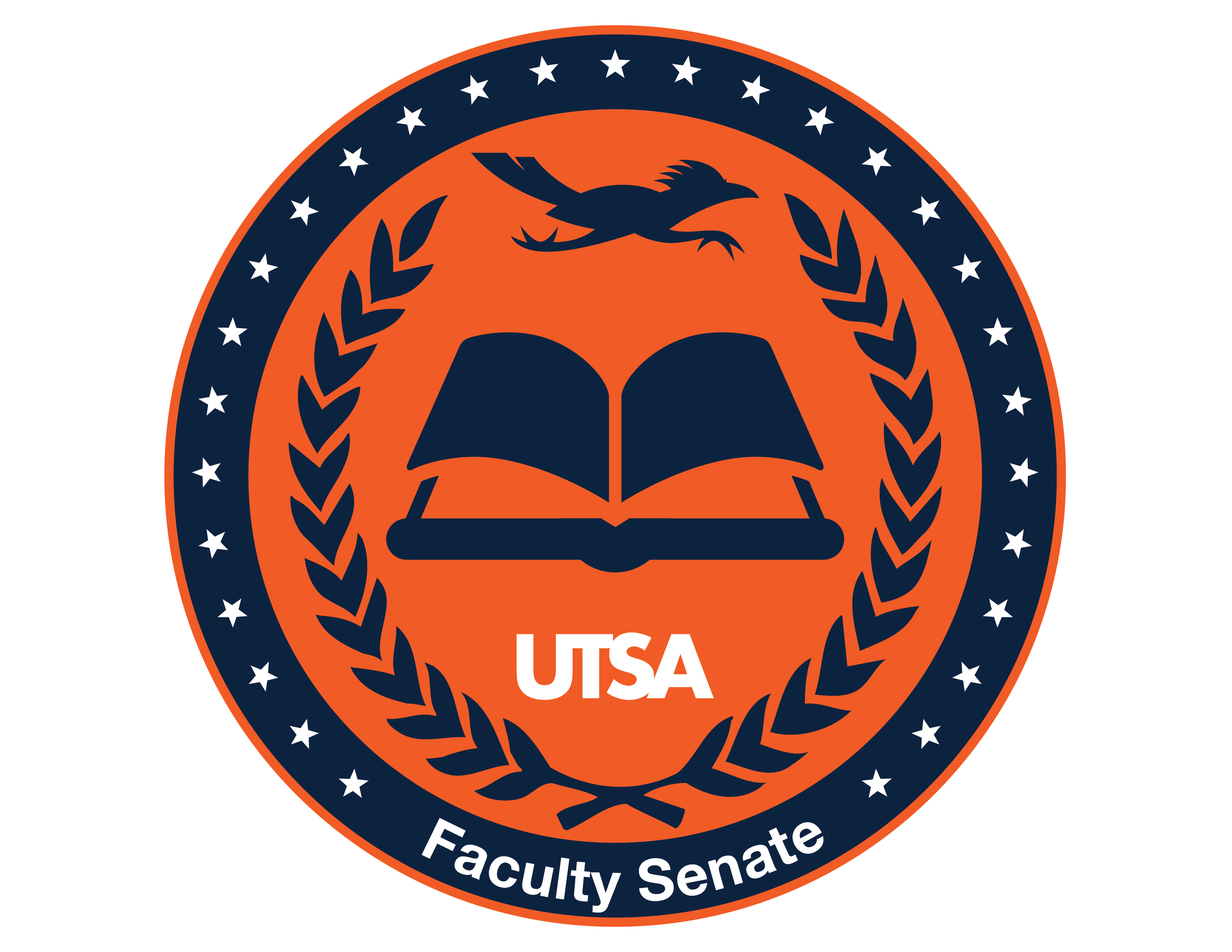 Monthly:
University Leadership Council
Joint President's Cabinet and University Leadership Council
Space and Planning Advisory Committee (SPAC)


Occasionally:
UT System Faculty Advisory Council (SYSFAC)
University HOP Committee